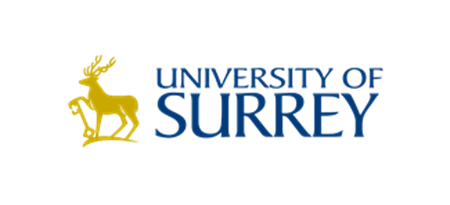 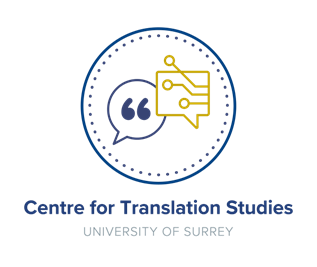 ISV -  INTERLINGUAL SUBTITLE VOICING
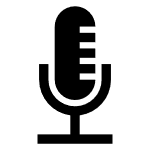 SELECTED
RESULTS
ISV – A new technique for creating non-live subtitles through direct interaction with
speech recognition. Aims:  increasing efficiency and enhancing the subtitler experience.
WHAT?
WHY?
HOW?
CROATIAN SR ACCURACY achieved by participants
using ISV calculated by the adapted NTR formula
used for live subtitling.
(Romero-Fresco & Pöchhacker, 2017)
8-9 hours specialised
ISV training (video tutorials,
8 exercises) (Dawson, 2020)
RQ1: How does the technique influence efficiency intended as
speed (voicing versus typing)
and speech recognition
 accuracy?
Need to improve efficiency and motivation by introducing variety 
and handheld devices
into the workflow.
(Zapata Rojas, 2016)
Pre- and post-training questionnaires
OVER 94 %
OVER 99 %
Specialised voicing software integrated within the platform SpeakSubz
Need to improve mobility
and positively influence
physical and mental wellbeing.
RQ2: In what way does the ISV influence the traditional subtitling workflow and the subtitler experience (SUBX)?
UNEDITED
EDITED
Delivery of experiment via methodological online hub
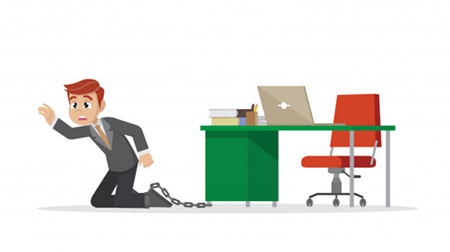 PARTICIPANTS' RECEPTION
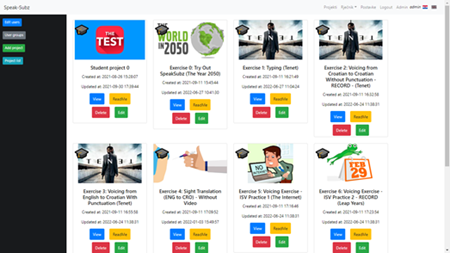 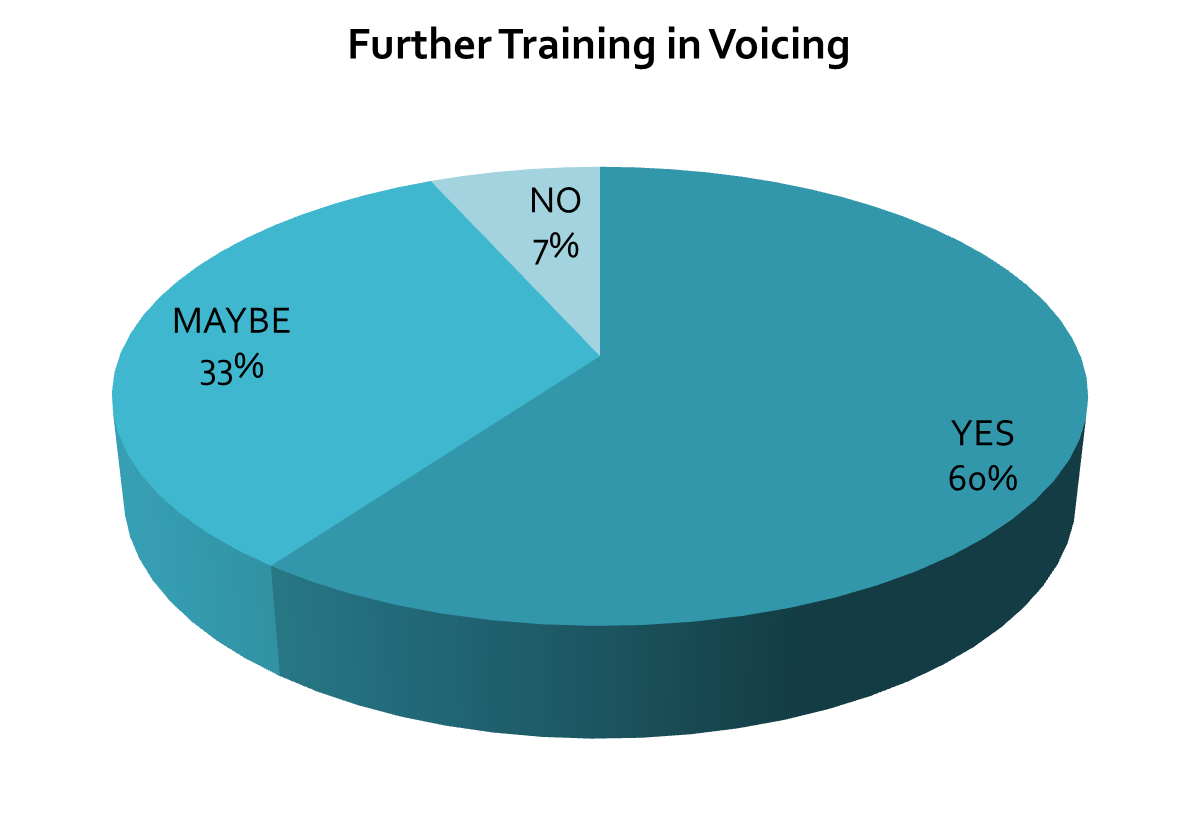 PARTICIPANTS
15 experienced translators, predominantly subtitlers (13)
REFERENCES
*Romero-Fresco, P., & Pöchhacker, F. (2017). Quality assessment in interlingual live subtitling: The NTR model. LinguisticaAntverpiensia, New Series: Themes in Translation Studies, 16, 149–167 *Rojas, J.Z. (2016). Translators in the Loop: Observing and Analyzing the Translator Experience with Multimodal Interfaces for Interactive Translation Dictation Environment Design. Doctoral thesis.
*Dawson. H. (2020) Interlingual live subtitling: a research-informed training model for interlingual respeakers to improve access for a wide audience. Doctoral thesis.
PhD Researcher: Željko Radić
Supervisory Team: Dr Elena Davitti & Prof Sabine Braun